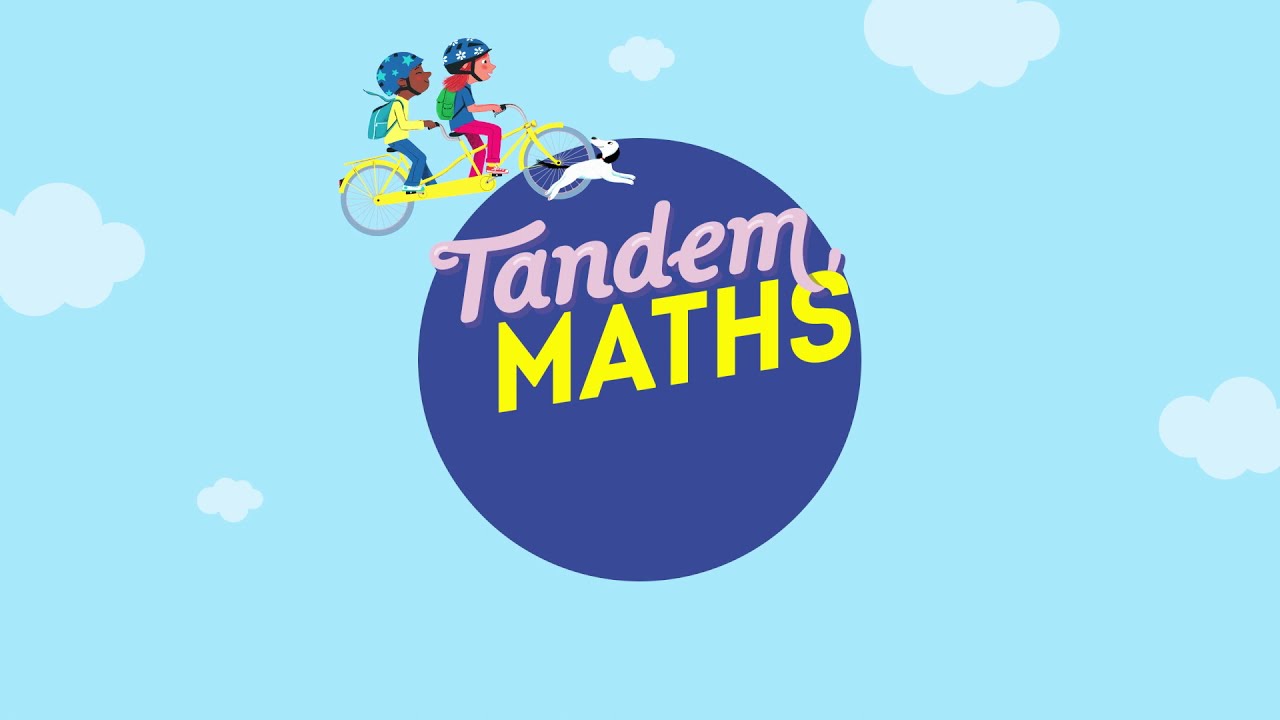 Période 3
Semaine 1
Lundi
www.maitresseherisson.com
Programme de la séance
- Les fractions décimales : Synthèse, retour sur la situation de référence
- Ateliers de jeux (2x15min) :
- bingo des fractions (CM1)
- l’œil du lynx (CM1-CM2)
www.maitresseherisson.com
Les fractions décimales :
Synthèse, retour sur la situation de référence
www.maitresseherisson.com
Qu’est-ce qu’une fraction décimale ?
Fractions décimales : synthèse
www.maitresseherisson.com
Qu’est-ce qu’une fraction décimale ?
C’est une fraction dont le dénominateur est 10, 100…
Fractions décimales : synthèse
www.maitresseherisson.com
Qu’est-ce qu’une fraction décimale ?
C’est une fraction dont le dénominateur est 10, 100…
Comment peut-on représenter une fraction décimale ?
Fractions décimales : synthèse
www.maitresseherisson.com
Qu’est-ce qu’une fraction décimale ?
C’est une fraction dont le dénominateur est 10, 100…
Comment peut-on représenter une fraction décimale ?
Carré de 10x10, droite graduée
Fractions décimales : synthèse
www.maitresseherisson.com
Qu’est-ce qu’une fraction décimale ?
C’est une fraction dont le dénominateur est 10, 100…
Comment peut-on représenter une fraction décimale ?
Carré de 10x10, droite graduée
Fractions décimales : synthèse
www.maitresseherisson.com
Qu’est-ce qu’une fraction décimale ?
C’est une fraction dont le dénominateur est 10, 100…
Comment peut-on représenter une fraction décimale ?
Carré de 10x10, droite graduée
Fractions décimales : synthèse
www.maitresseherisson.com
Manuel
page 34
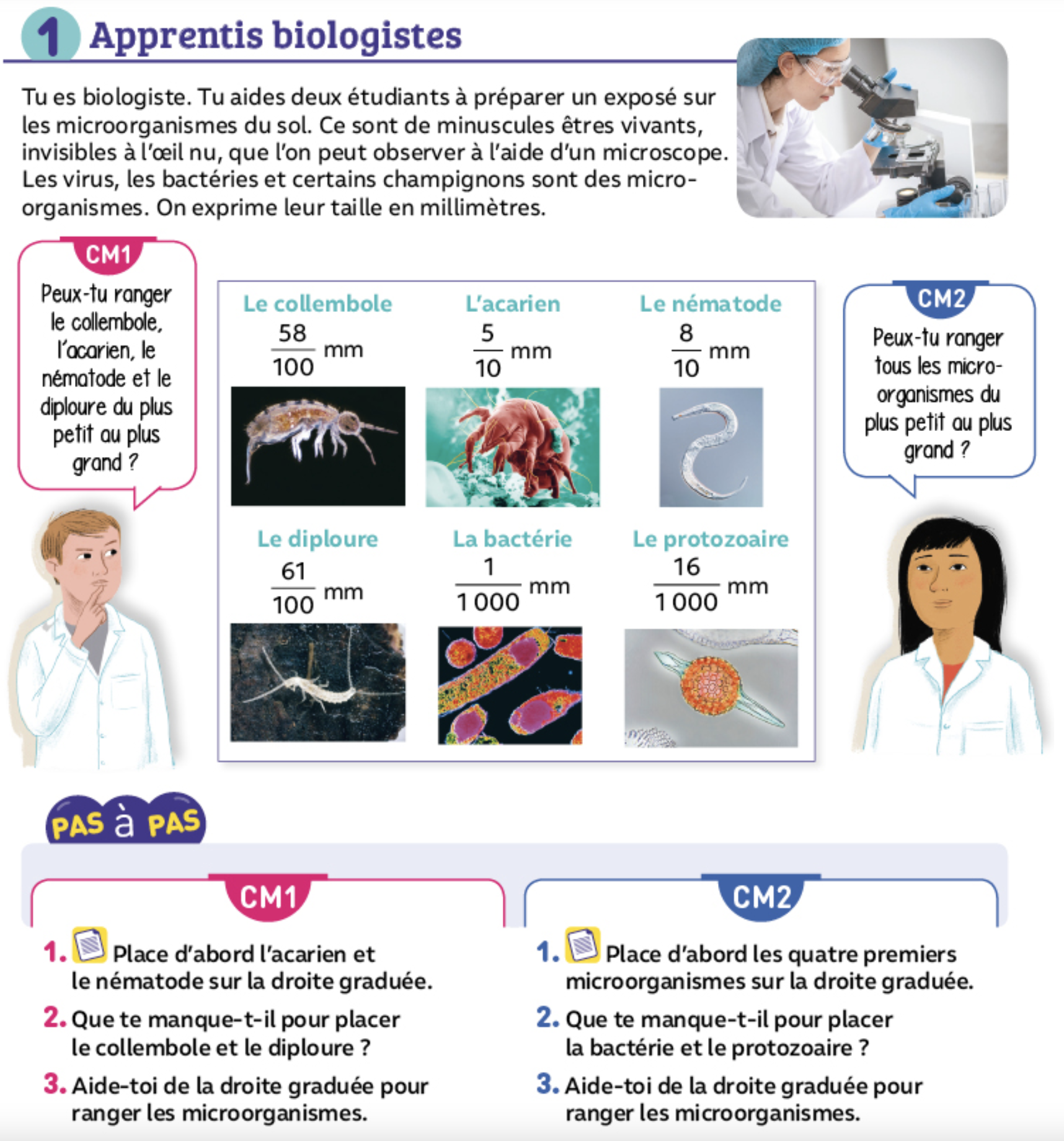 Fractions décimales : Retour sur la situation de référence
www.maitresseherisson.com
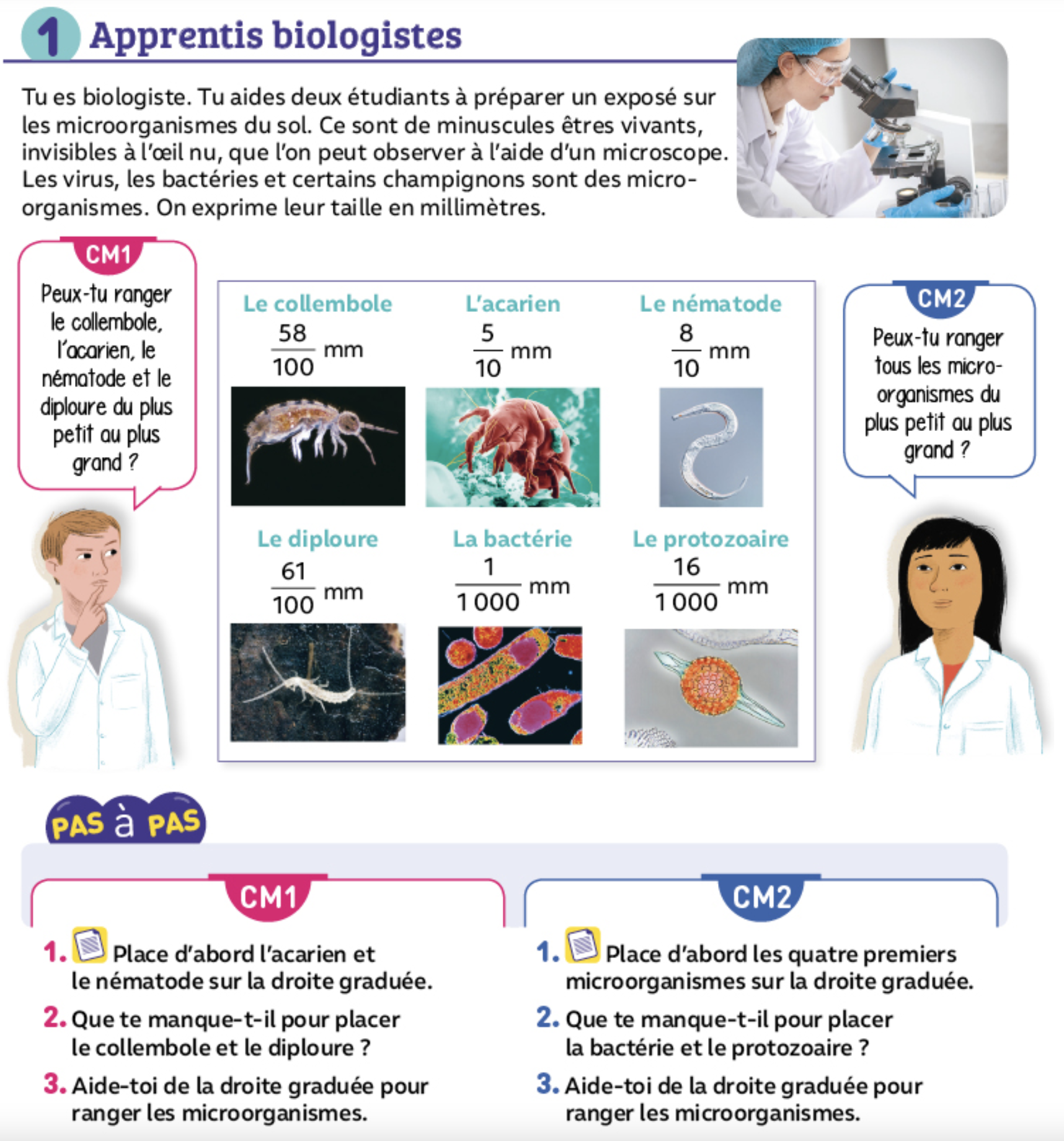 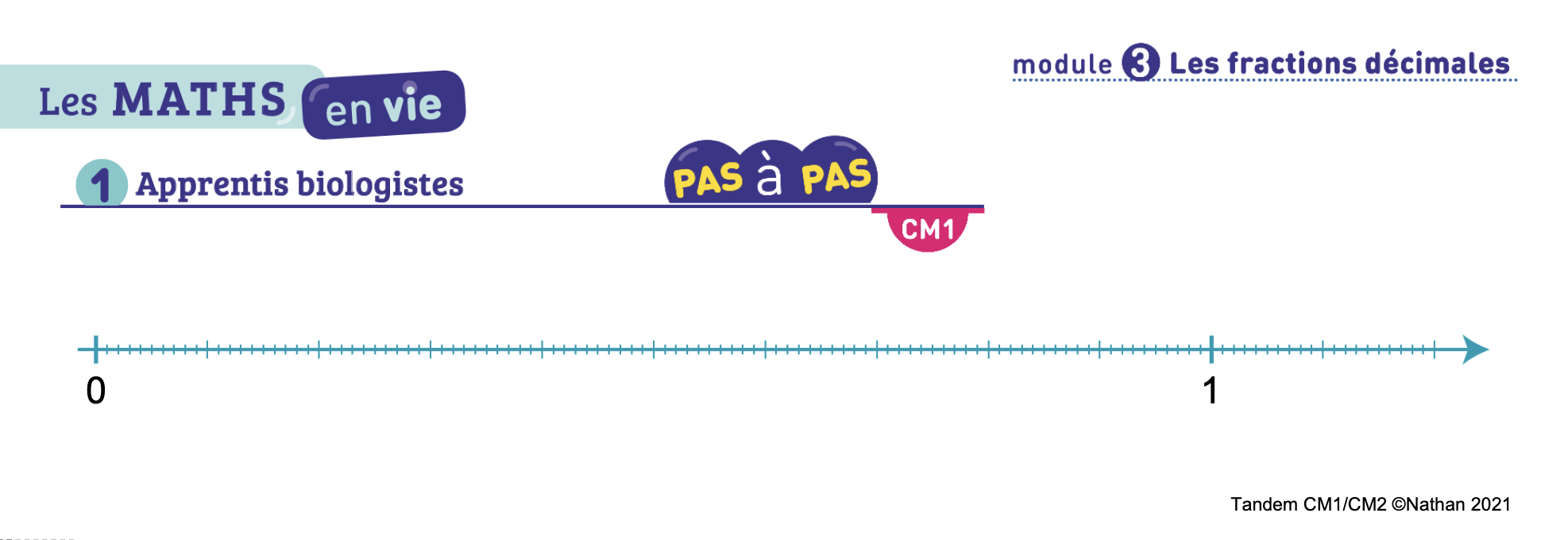 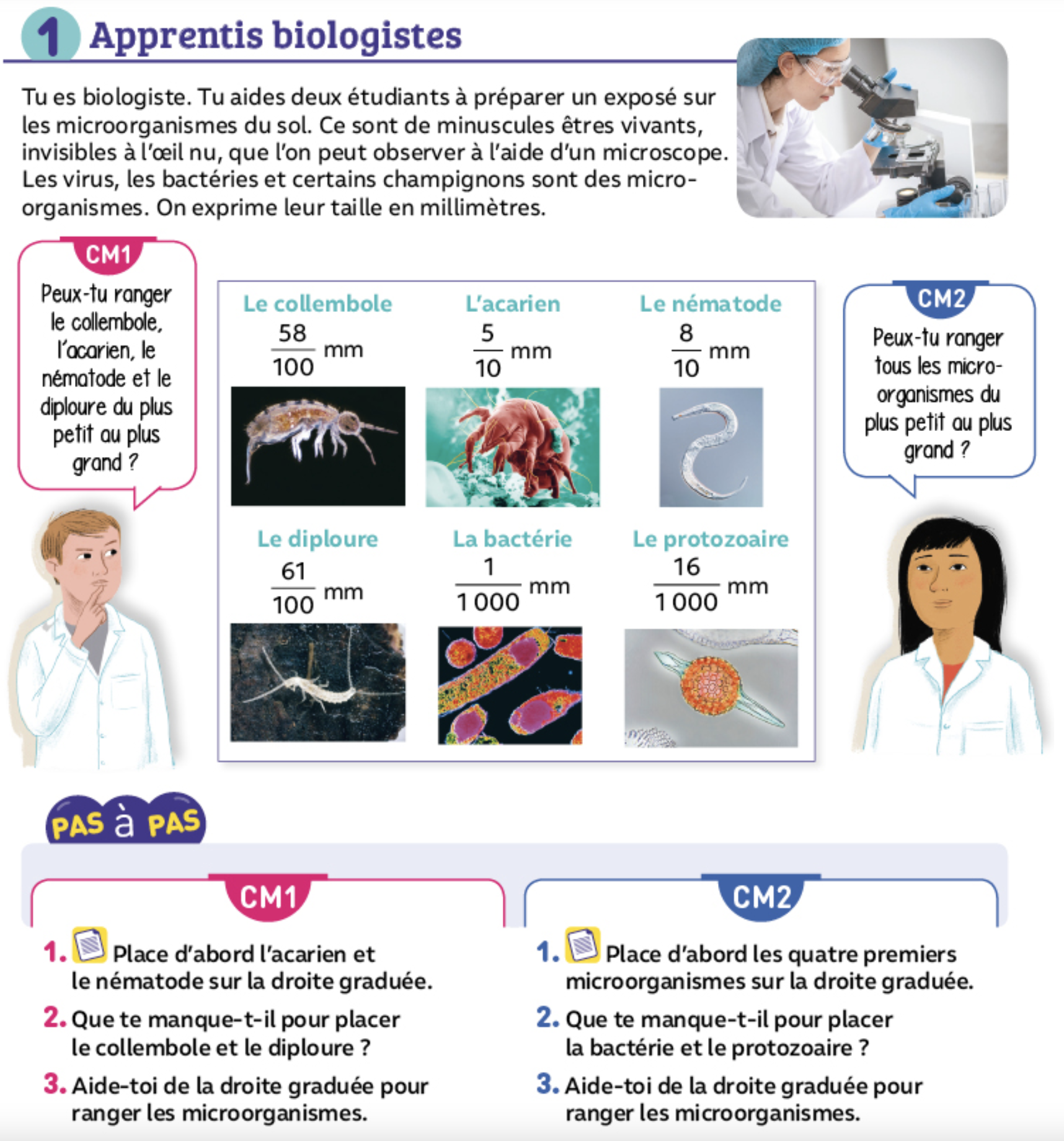 Fractions décimales : Retour sur la situation de référence
www.maitresseherisson.com
CM1
Ateliers de jeux (2x15 min) :
- bingo des fractions (CM1)
- jeu du trombone(CM2)
- l’œil du lynx (CM1-CM2)
www.maitresseherisson.com
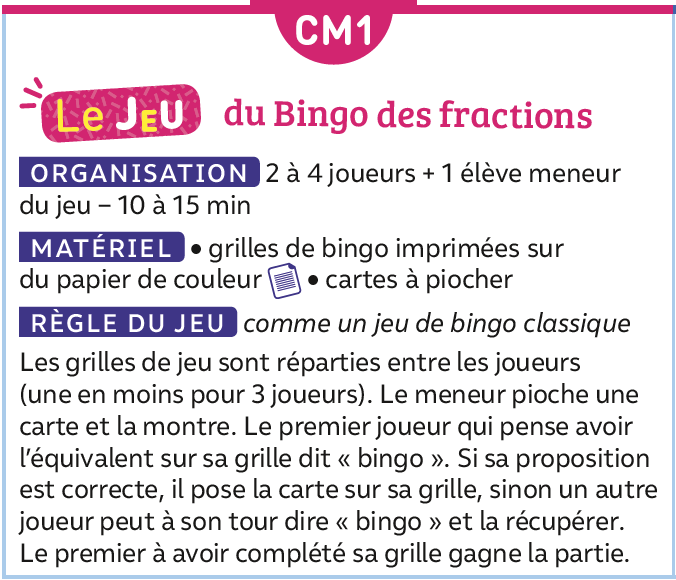 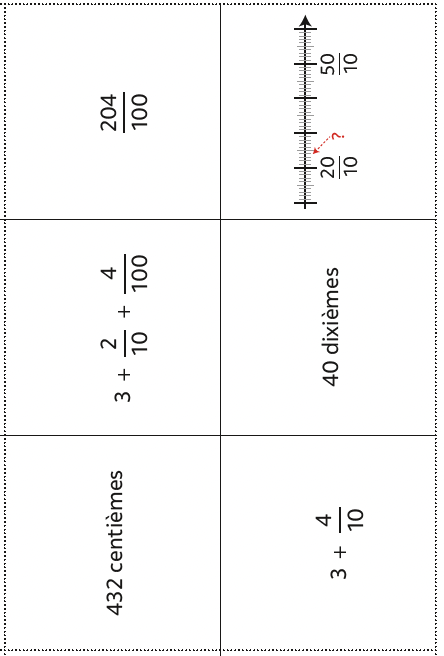 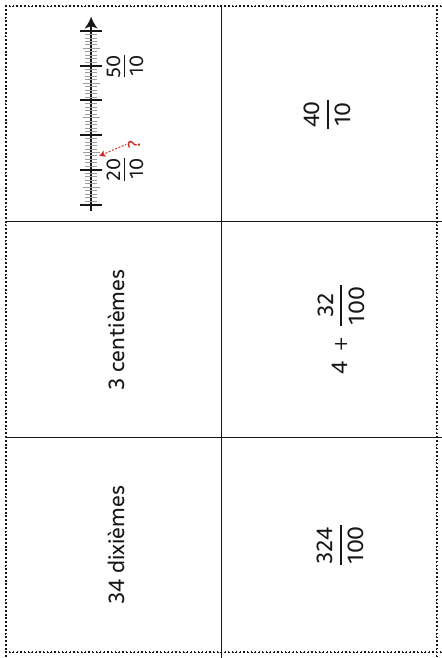 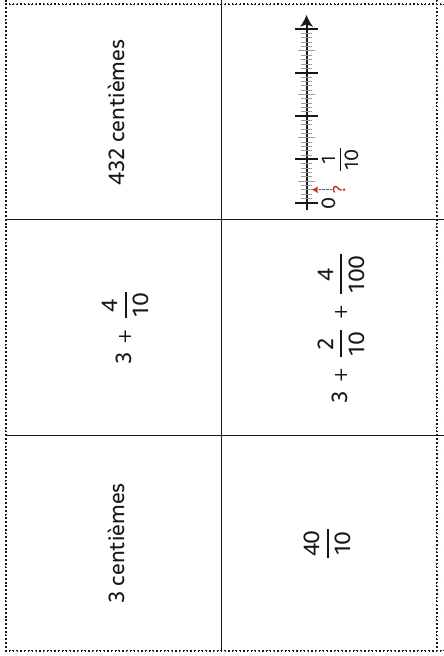 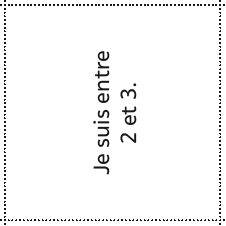 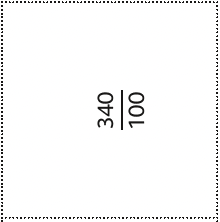 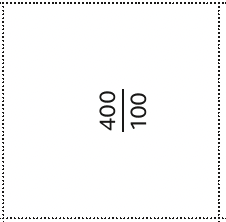 www.maitresseherisson.com
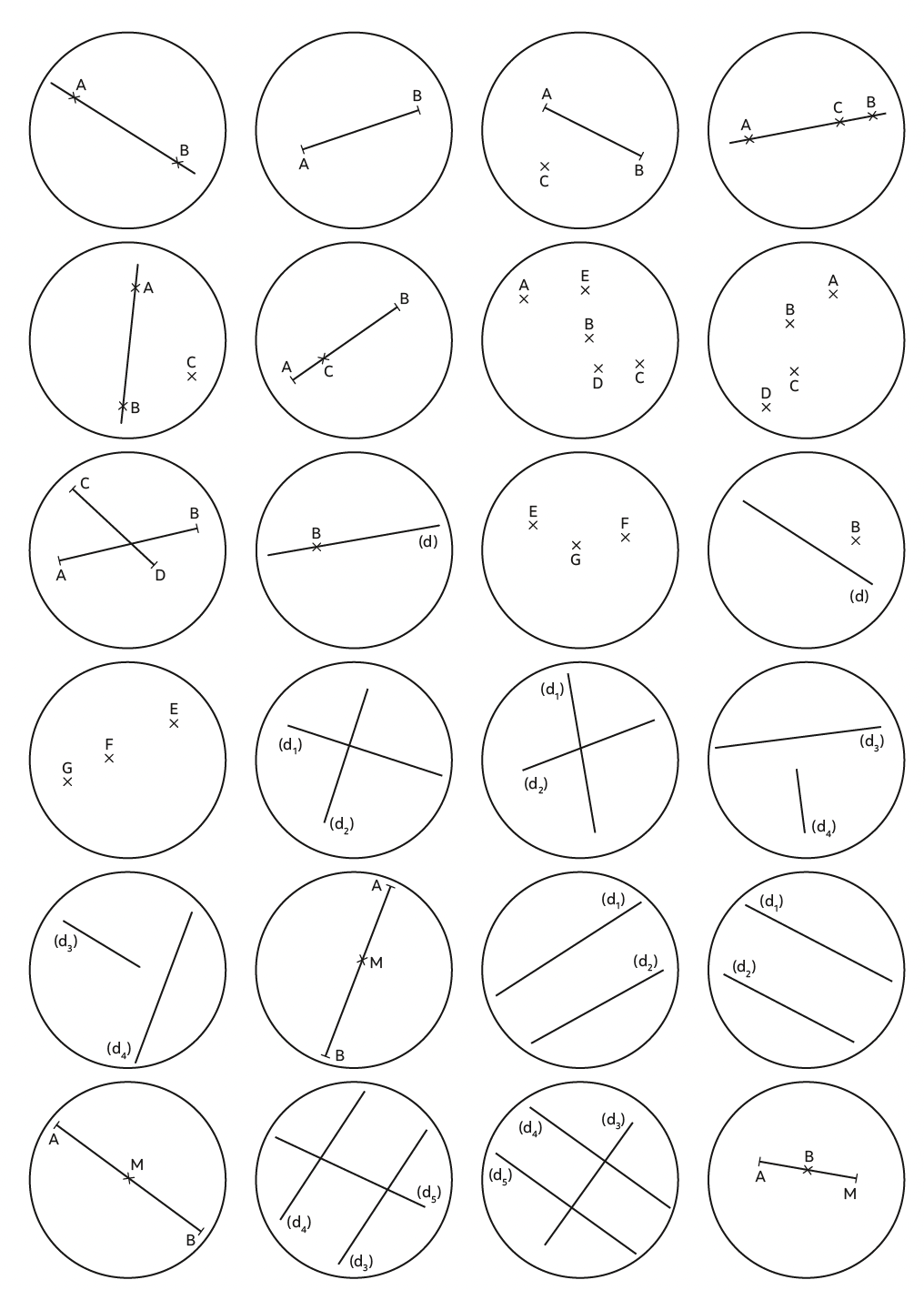 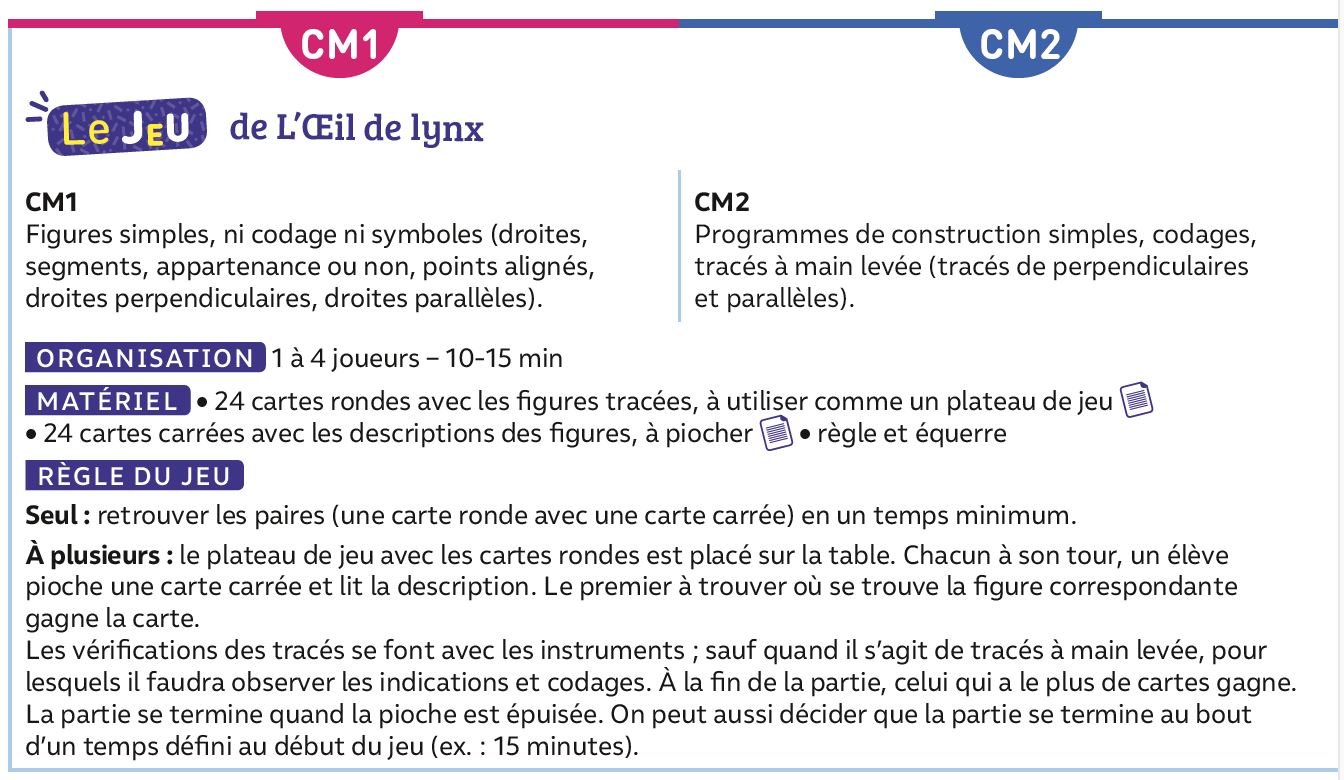 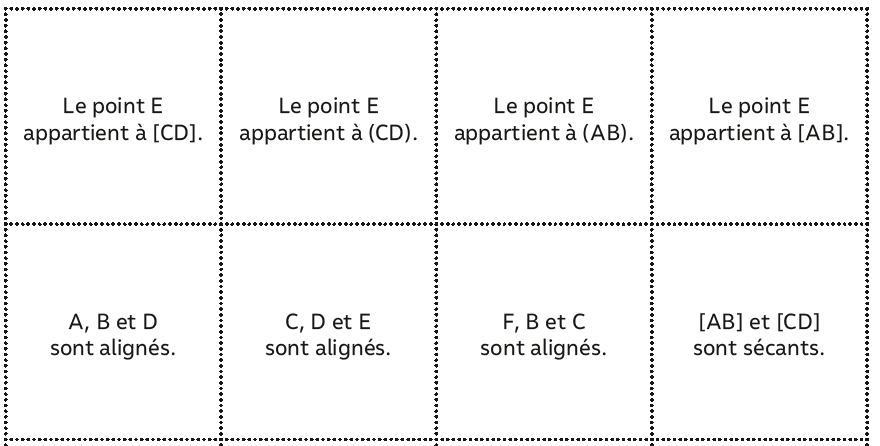 www.maitresseherisson.com
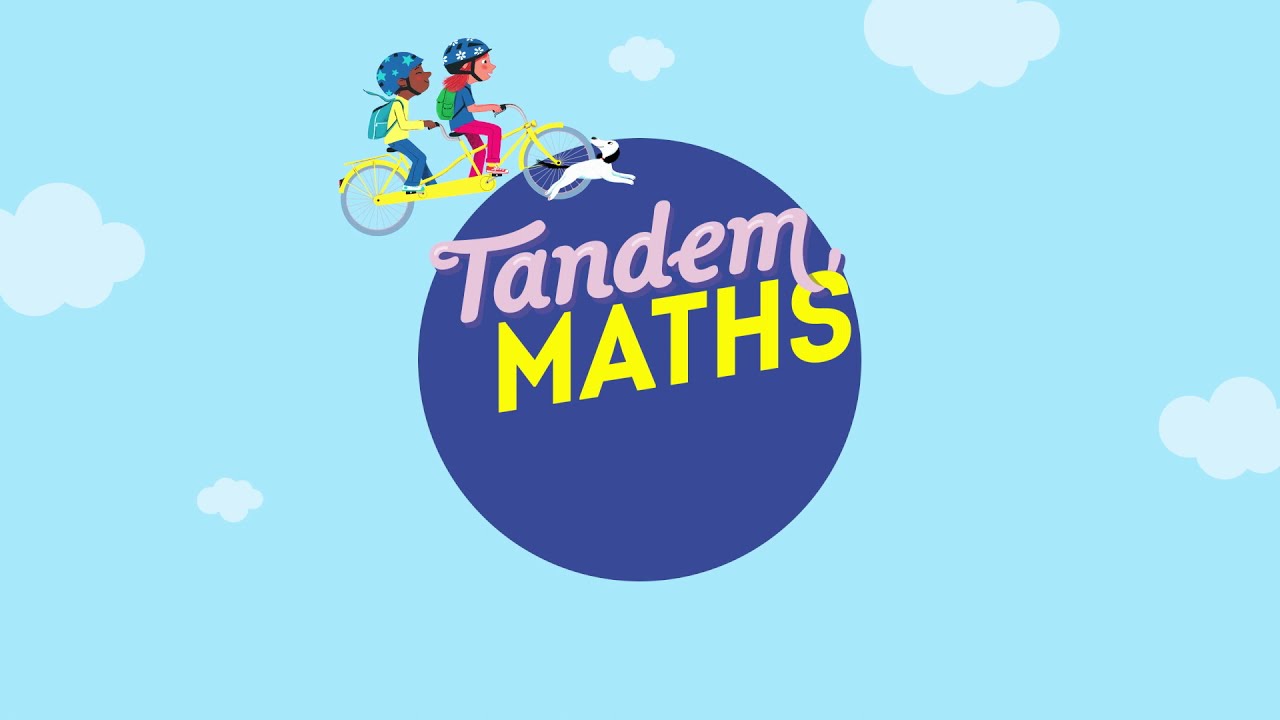 Période 3
Semaine 1
Mardi
www.maitresseherisson.com
Programme de la séance
- Les fractions décimales : préparation à l’évaluation
- Calcul : Diviser des nombres entiers (1)
www.maitresseherisson.com
Les fractions décimales : préparation à l’évaluation
www.maitresseherisson.com
Écris pour chaque figure la fraction qui est représentée. (Ardoise)
CM1
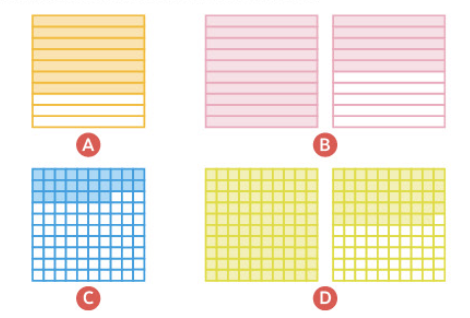 Fractions décimales : entraînement à l’évaluation
www.maitresseherisson.com
Colorie les surfaces pour représenter les fractions. (au tableau)
Complète les égalités. (Ardoise)
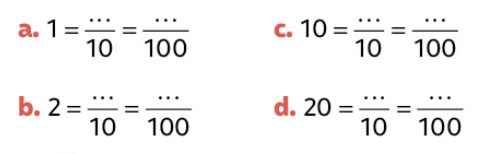 CM1
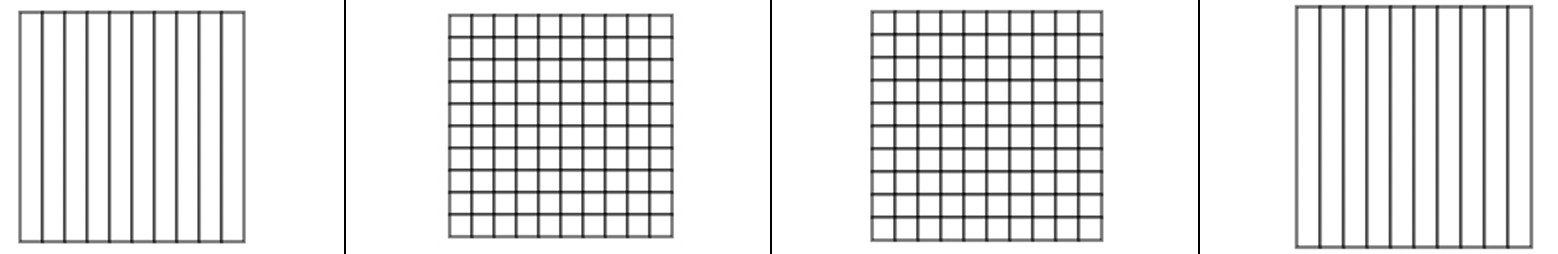 Vrai ou faux? Expliquez pourquoi. (Ardoise)
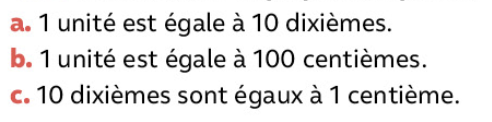 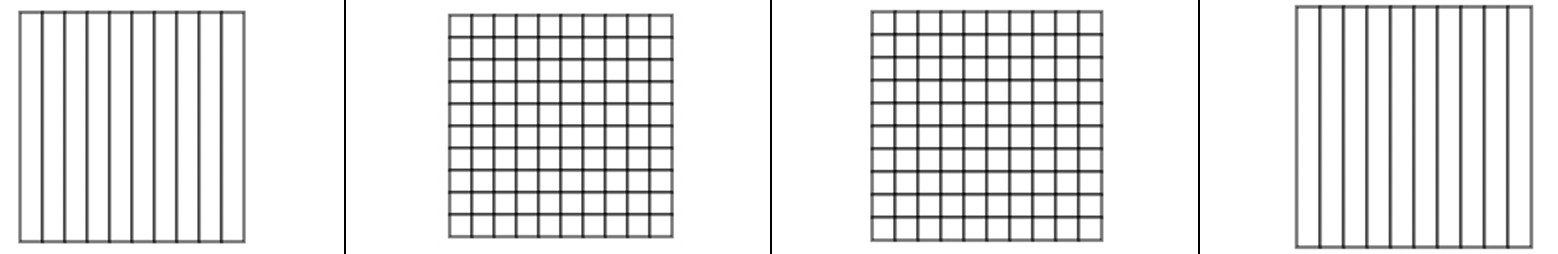 Fractions décimales : entraînement à l’évaluation
www.maitresseherisson.com
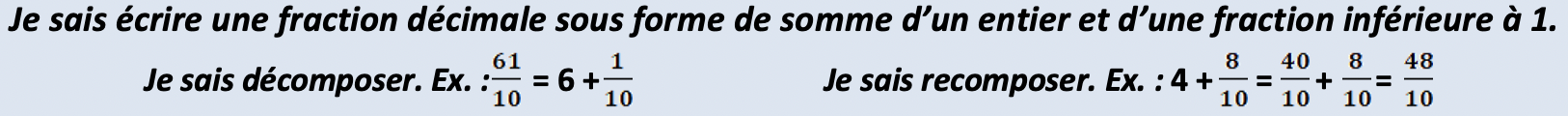 Décompose ou recompose chaque fraction. (Ardoise)
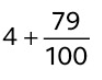 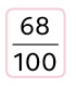 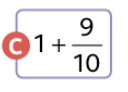 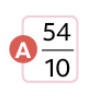 Fractions décimales : entraînement à l’évaluation
www.maitresseherisson.com
Indique les fractions décimales qui correspondent aux repères.
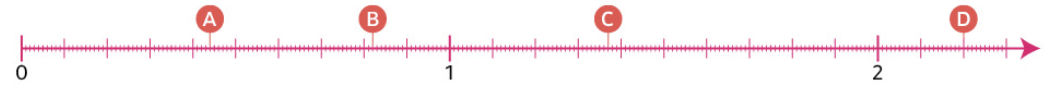 Compare les fractions.
Encadre les fractions suivantes entre deux nombres entiers qui se suivent.
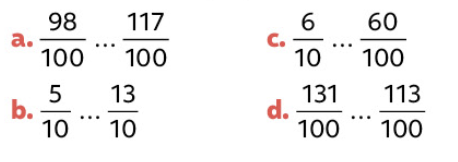 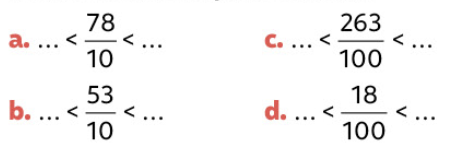 Fractions décimales : entraînement à l’évaluation
www.maitresseherisson.com
Programme de la séance
Calcul : Diviser des nombres entiers (1)
www.maitresseherisson.com
Un chocolatier a confectionné 639 chocolats. Il désire faire des paquets de 5 pour vendre dans son magasin. 
Combien de paquets pourra-t-il faire ? Restera-t-il des chocolats non empaquetés ?
Quelle opération doit-on poser pour résoudre ce problème ?
Calcul : Diviser deux nombres entiers : diviseur à 1 chiffre
www.maitresseherisson.com
639 : 5
Résolution au tableau
- 639 est le dividende.
- 5 est le diviseur.
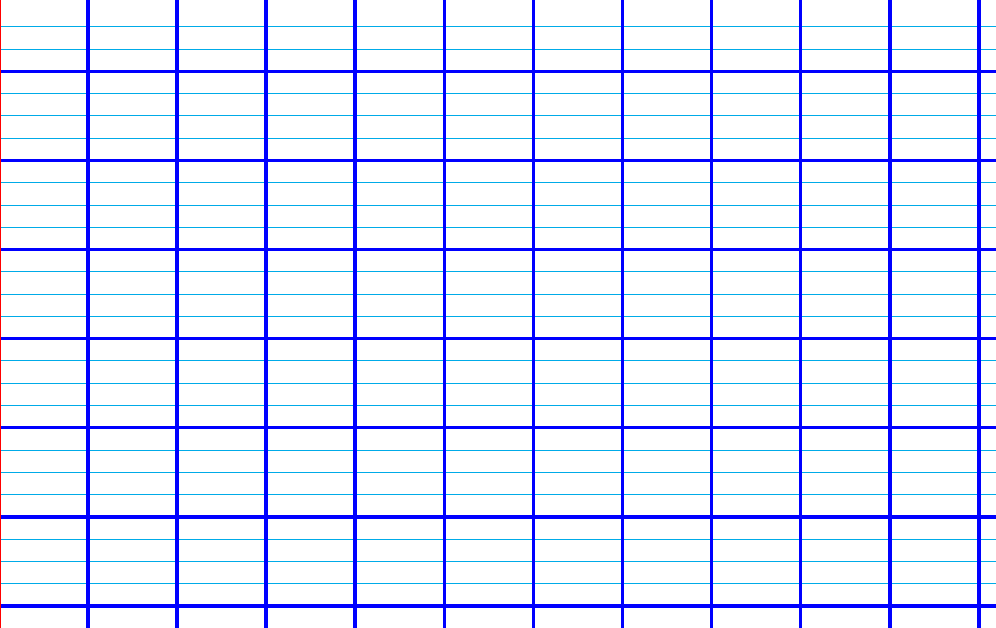 Calcul : Diviser deux nombres entiers : diviseur à 1 chiffre
www.maitresseherisson.com
639 : 5
Partager ensuite le nombre de dizaines.
Résolution au tableau
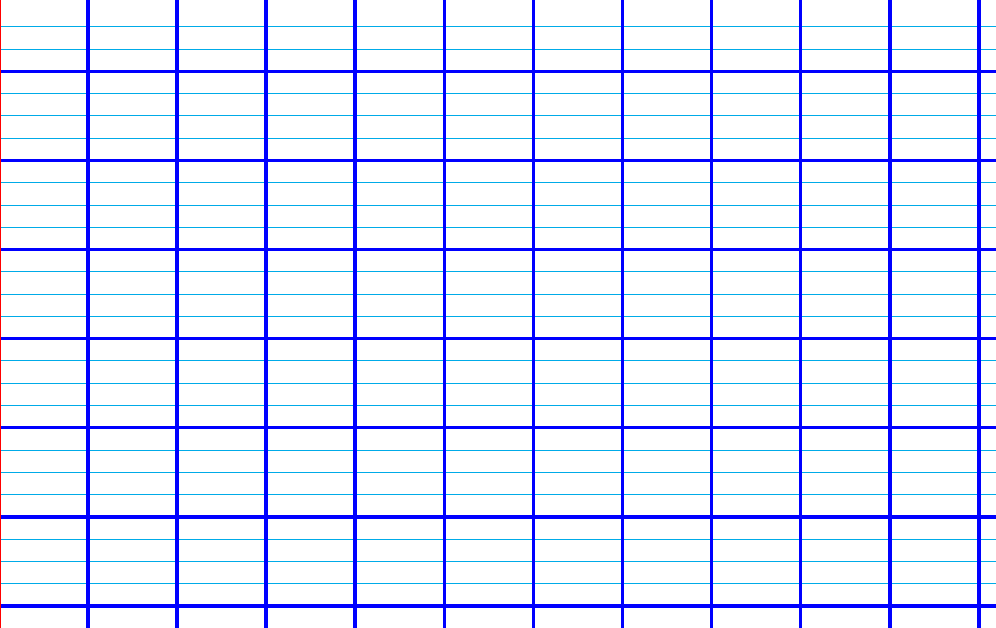 En 13, combien de fois 5 ? 2 fois.
2d x 5 = 10d.
13d – 10d = 3d.
Il reste 3 dizaines (soit 30 unités) qu’on ajoute aux unités du dividende.
Calcul : Diviser deux nombres entiers : diviseur à 1 chiffre
www.maitresseherisson.com
639 : 5
Partager enfin les unités.
Résolution au tableau
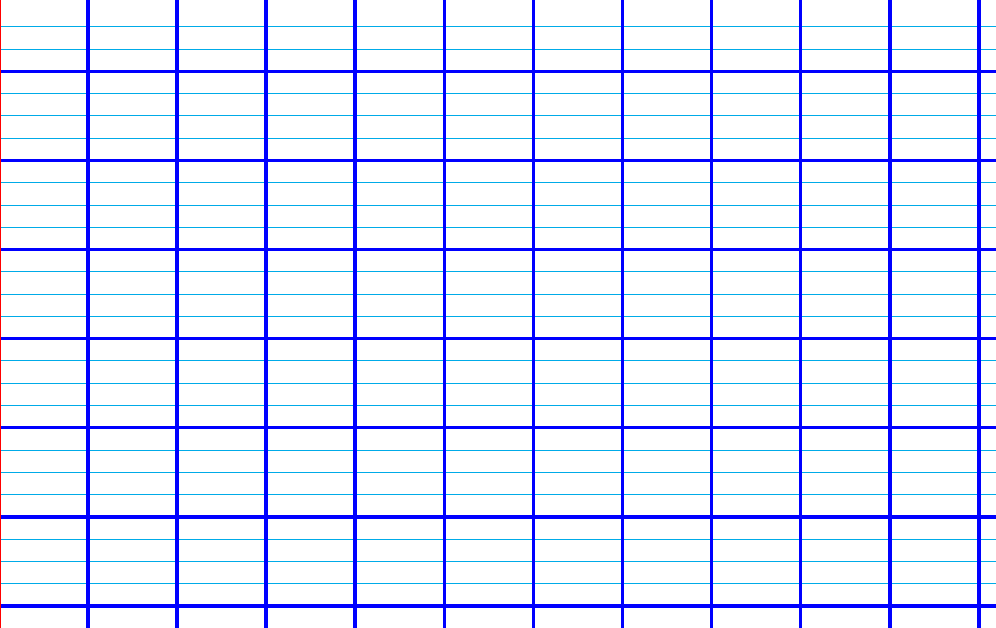 En 39, combien de fois 5 ? 7 fois.
7u x 5 = 35u.
39u – 35u = 4u.
Calcul : Diviser deux nombres entiers : diviseur à 1 chiffre
www.maitresseherisson.com
639 : 5
Résolution au tableau
Vérifier si le reste est bien inférieur au diviseur.
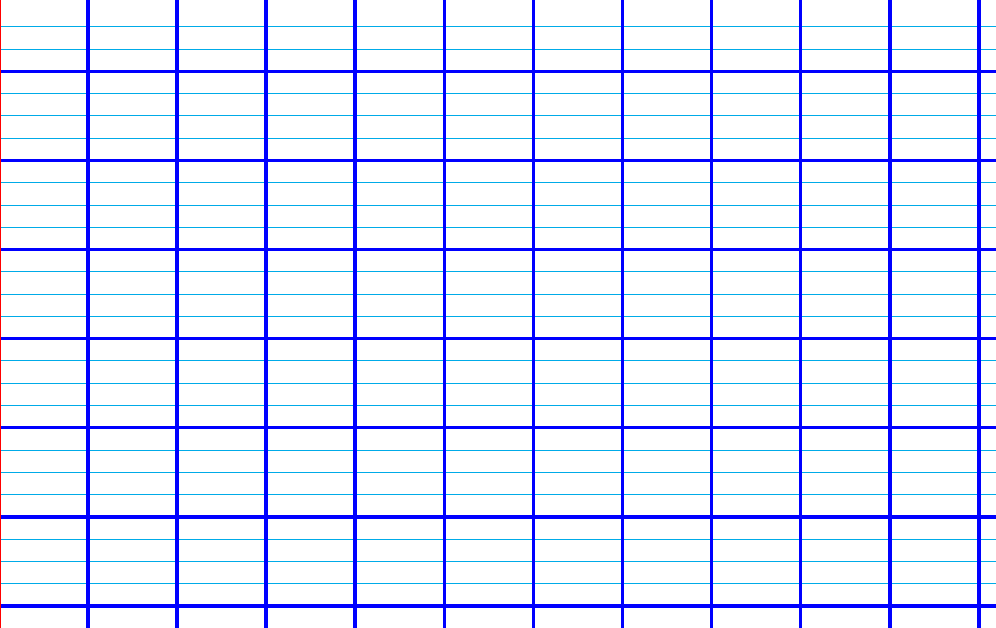 Il reste 4 unités et 4 est bien plus petit que 5.
On s’arrête.
Calcul : Diviser deux nombres entiers : diviseur à 1 chiffre
www.maitresseherisson.com
Calcul : Diviser deux nombres entiers : diviseur à 1 chiffre
www.maitresseherisson.com
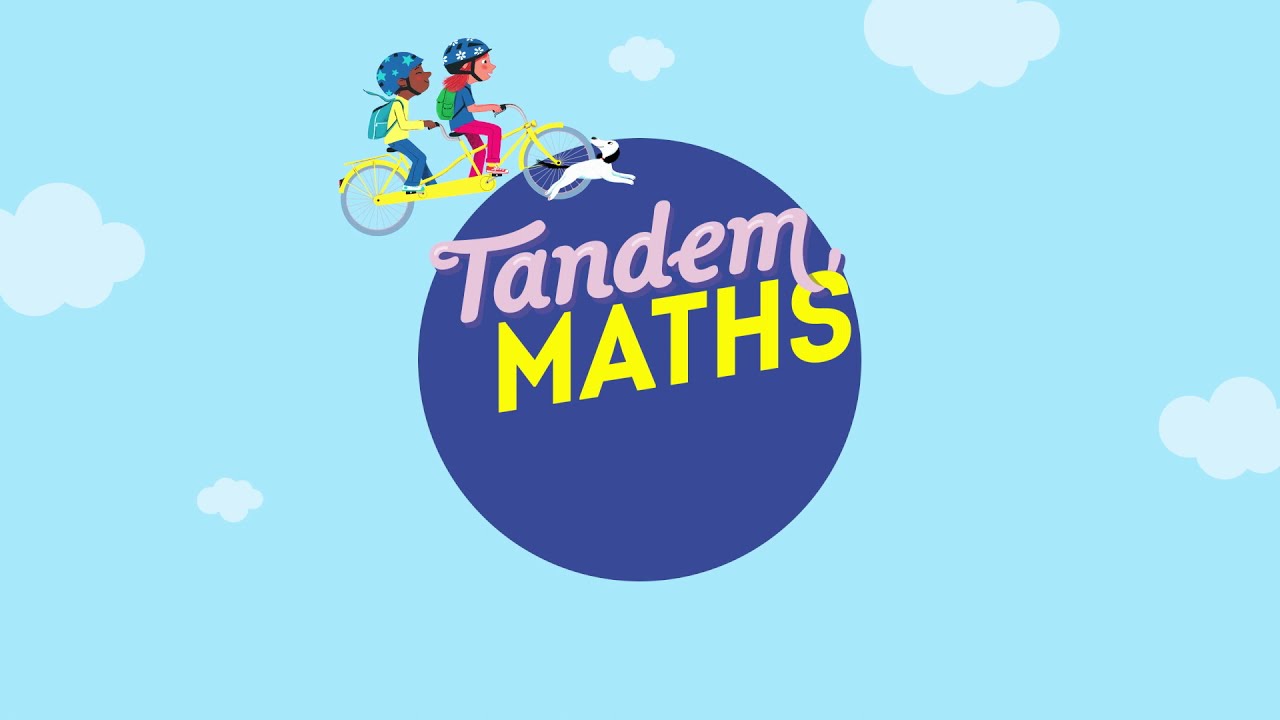 Période 3
Semaine 1
Jeudi
www.maitresseherisson.com
Programme de la séance
- Fractions décimales : évaluation 
- Calcul : Diviser des nombres entiers (2)
www.maitresseherisson.com
- Fractions décimales : évaluation
www.maitresseherisson.com
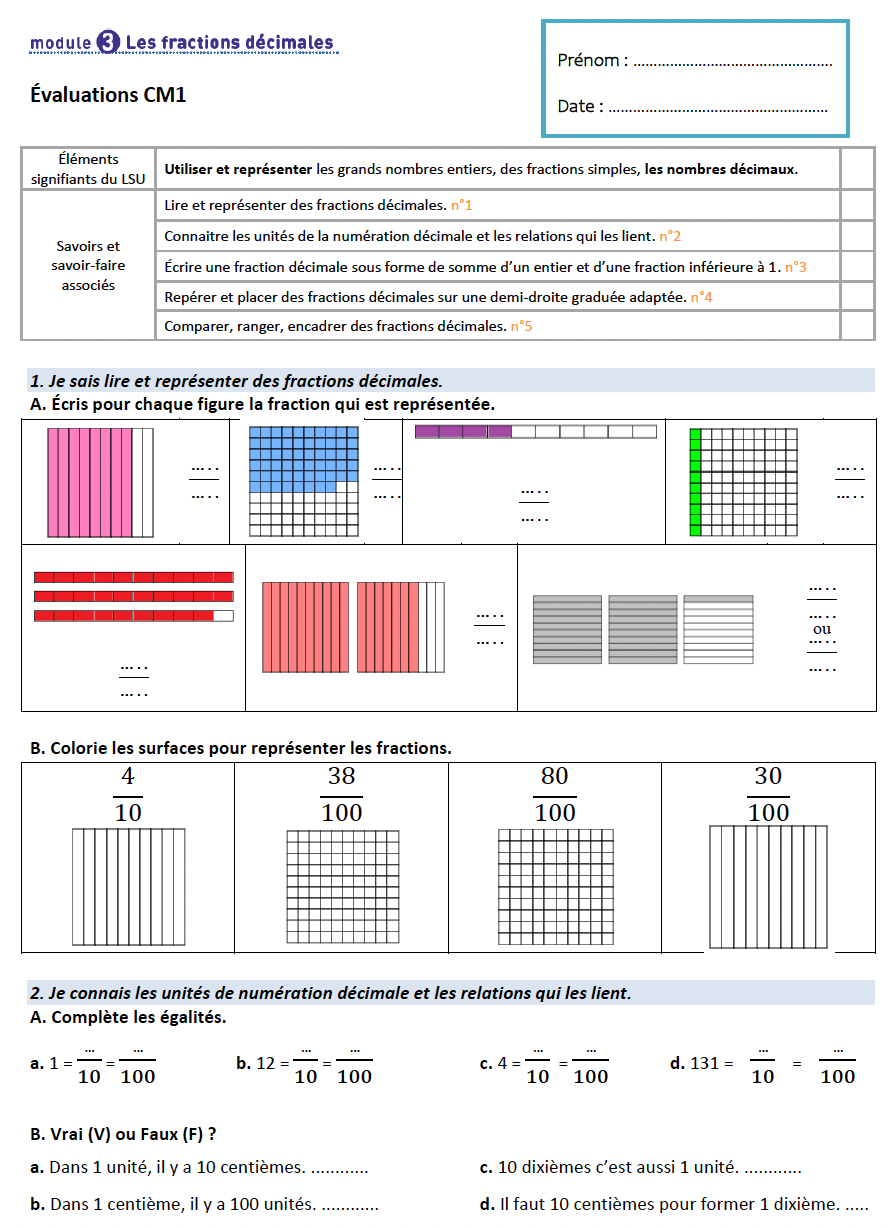 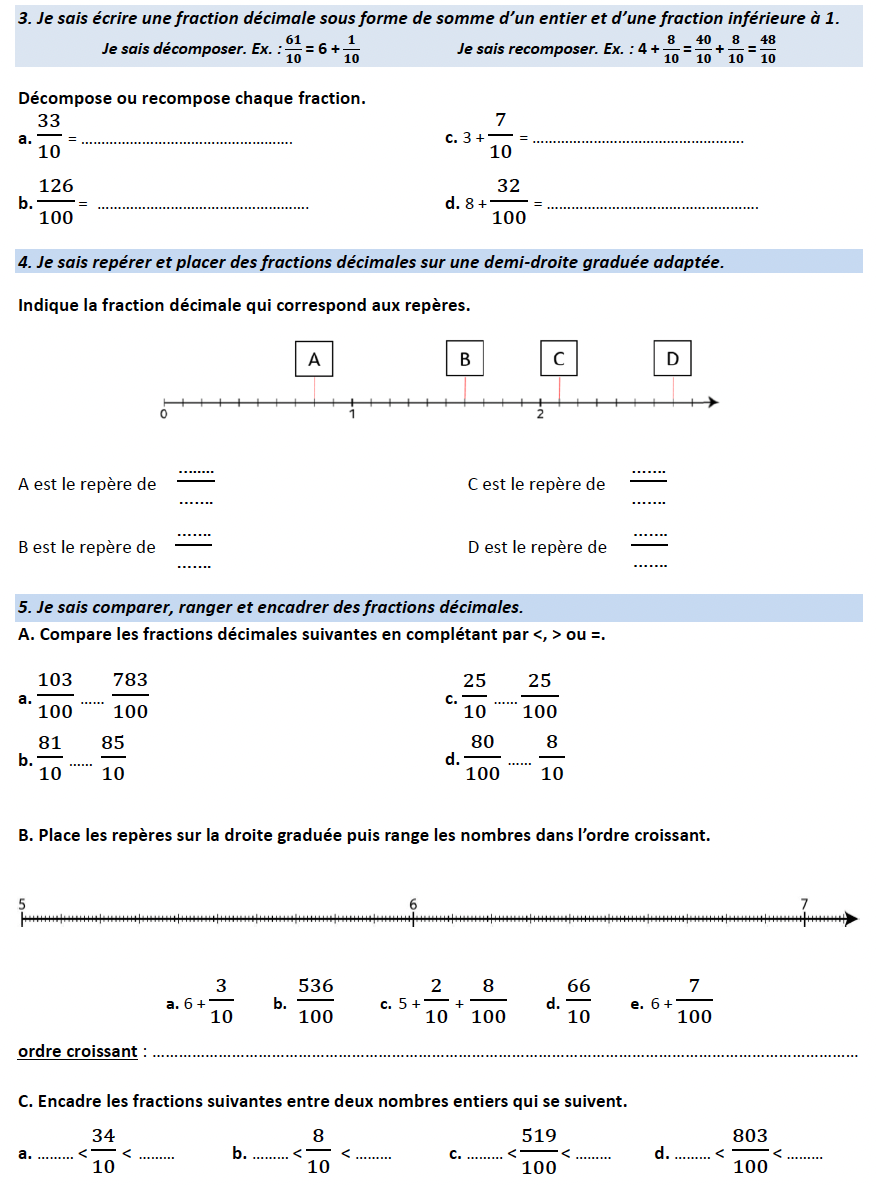 www.maitresseherisson.com
- Calcul : Diviser des nombres entiers (2)
www.maitresseherisson.com
Résolution au tableau
408 : 5
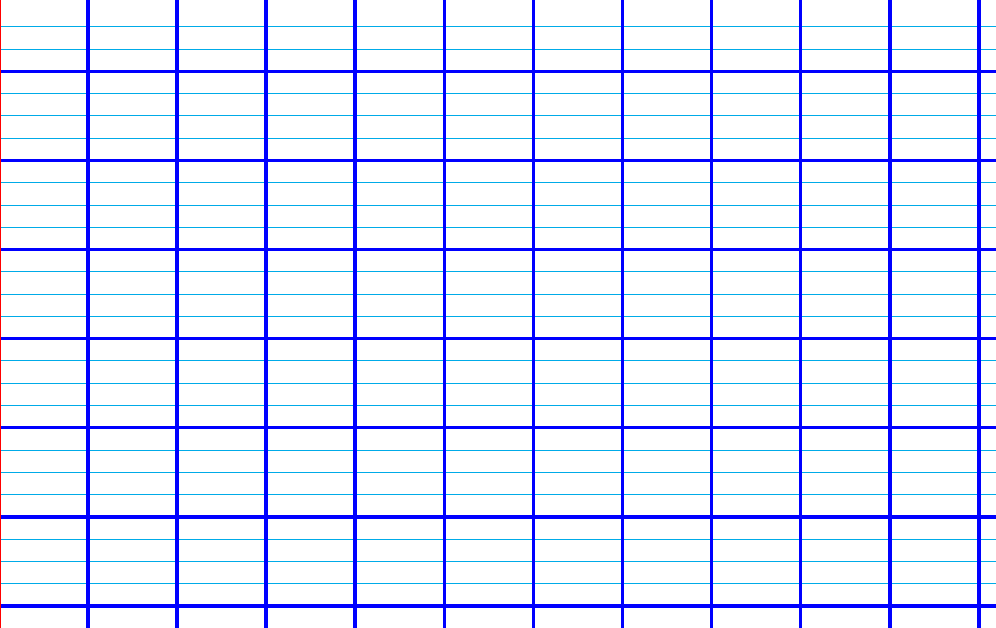 Qui peut expliquer comment poser et résoudre cette division ?
Calcul : Diviser deux nombres entiers : diviseur à 1 chiffre
www.maitresseherisson.com
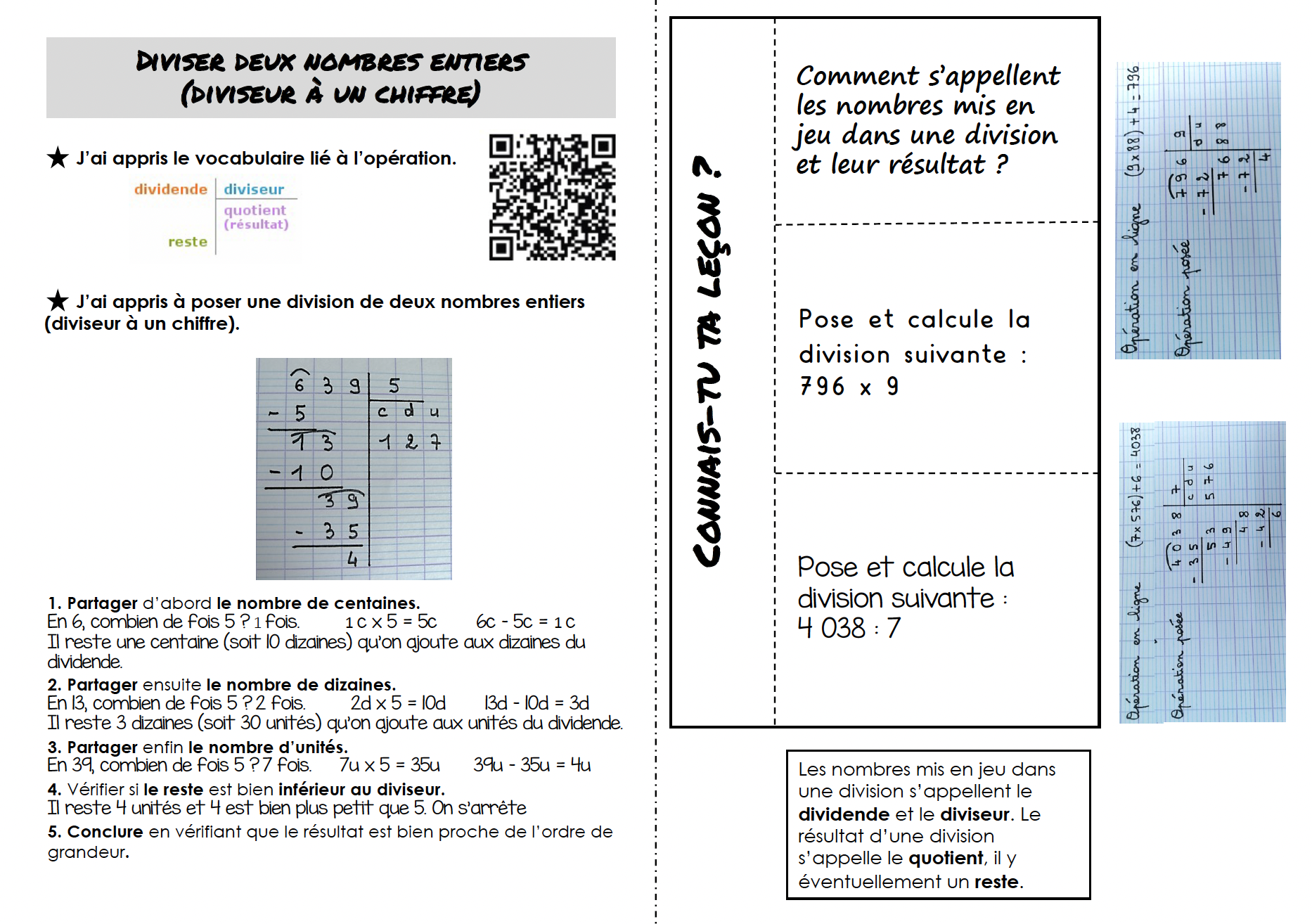 MÉMO : Diviser deux nombres entiers : diviseur à 1 chiffre
www.maitresseherisson.com
Pose et résous :
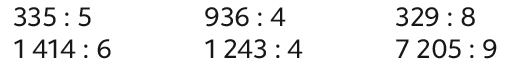 Entraînement : Diviser deux nombres entiers : diviseur à 1 chiffre
www.maitresseherisson.com
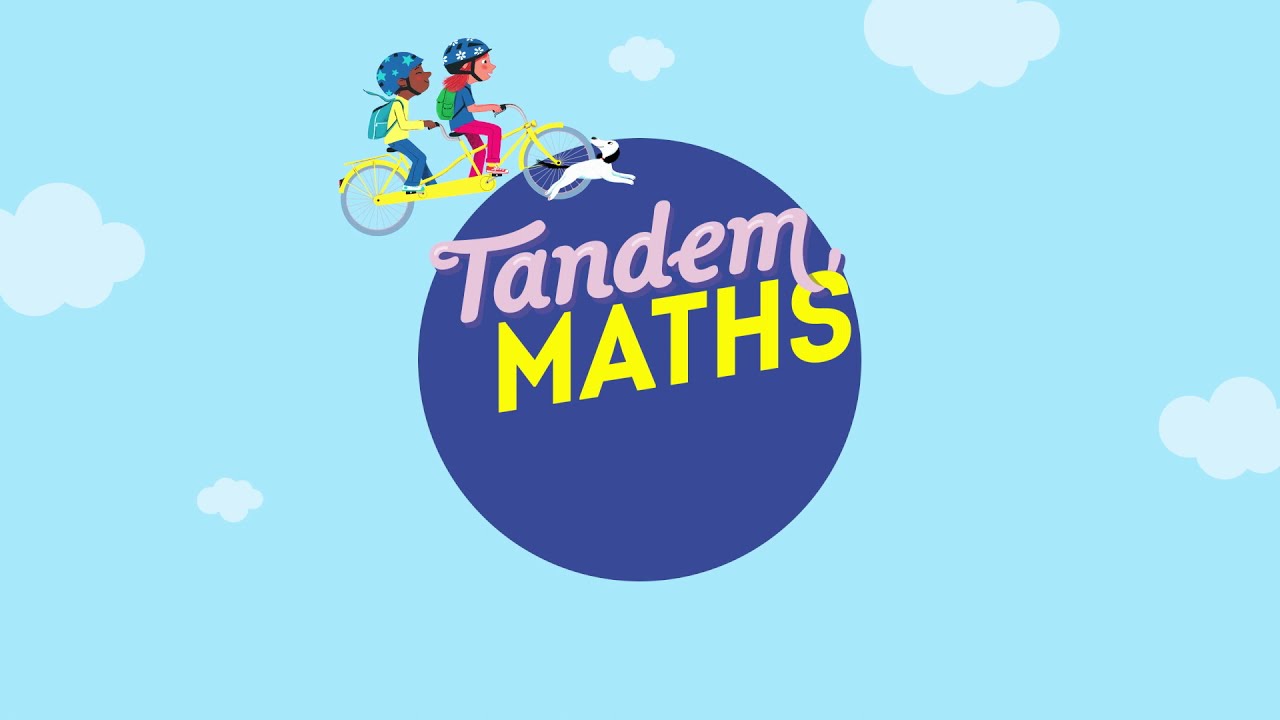 Période 3
Semaine 1
Vendredi
www.maitresseherisson.com
Programme de la séance
- Jeux mathématiques (irem de Lyon)
https://bit.ly/3BVoSSo
https://tinyurl.com/574e3eax
- Calcul : entraînement dirigé « poser une division »
www.maitresseherisson.com
Jeux mathématiques (irem de Lyon)
https://bit.ly/3BVoSSo
https://tinyurl.com/574e3eax
www.maitresseherisson.com
Calcul : entraînement dirigé « poser une division »
www.maitresseherisson.com
Ex. 2 p.229 (a, b et c)
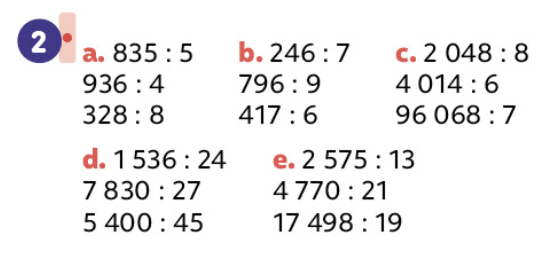 Calcul : Diviser deux nombres entiers entraînement
www.maitresseherisson.com